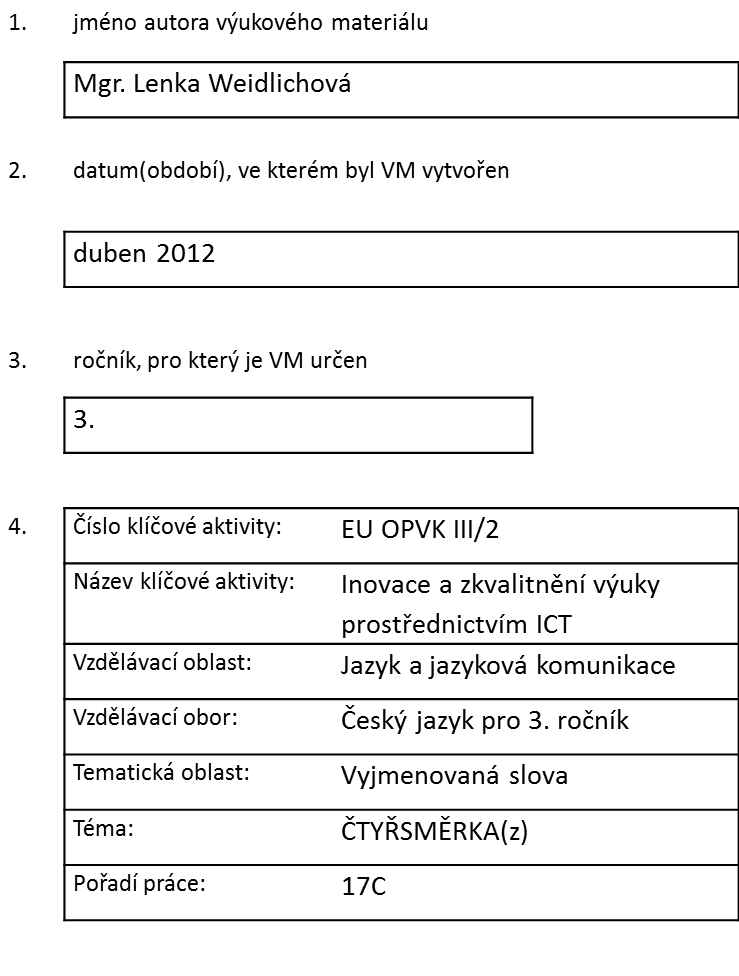 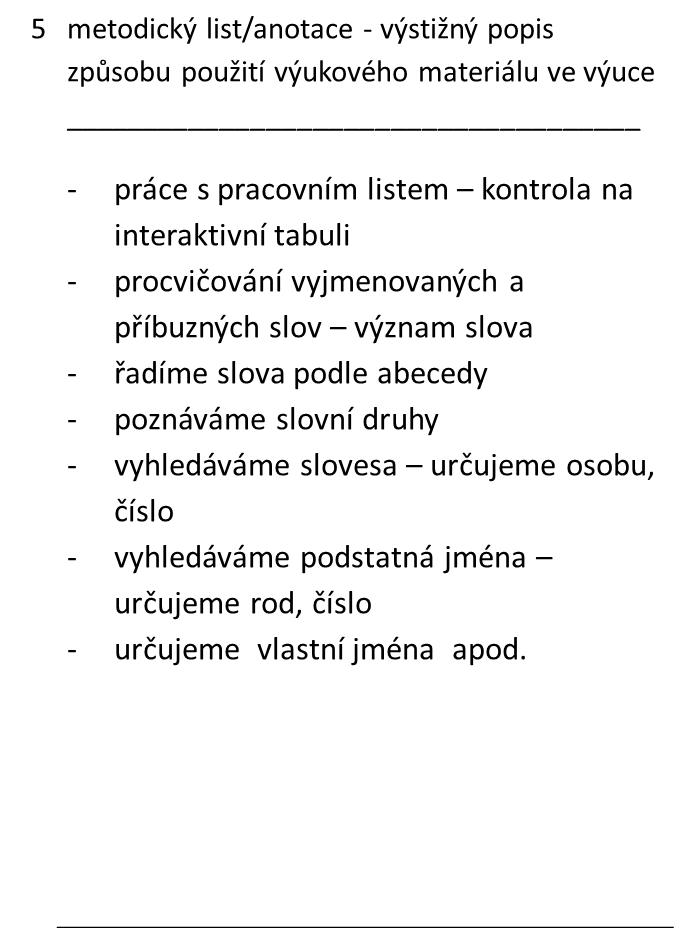 Ruzyně
brzy
jazyk
nazývat
ozývat
jazylka
VYJMENOVANÁ SLOVA (Z)
tajenka:  _ _ _ _     _ _ _ _ _     _       _ _ _ _ _                         
                _ _ _ _ _ _ _,     _ _ _ _    dlouho  
                _ _ _ _ _         _ _ _ .
Ruzyně
brzy
jazyk
nazývat
ozývat
jazylka
VYJMENOVANÁ SLOVA (Z)
tajenka: Když fouká v srpnu severák, bude   
                dlouho pěkně pak.